Isle of Wight – Year 5 8th – 12th March 2021
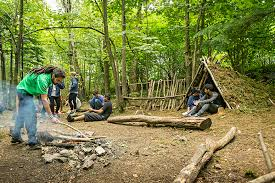 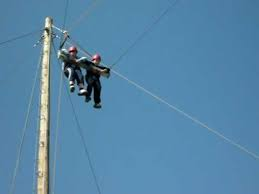 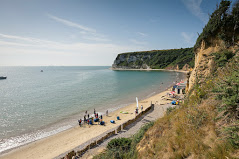 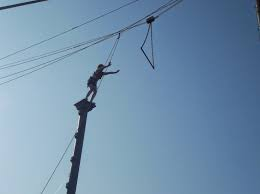 IOW 2021
Activities 
– at least 2 friends (groups of 15) in day groups 
– children have chance to lead group around site – Kingswood leaders lead sessions.  
Dorms 
– at least one friend (6-8 in a room)
Food
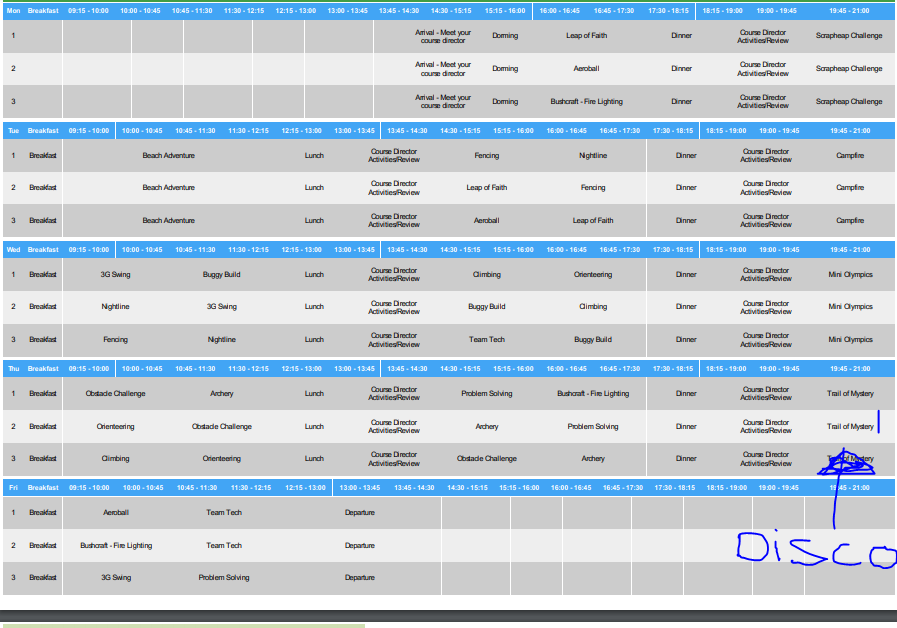 Timings of the day
Free time 18.30
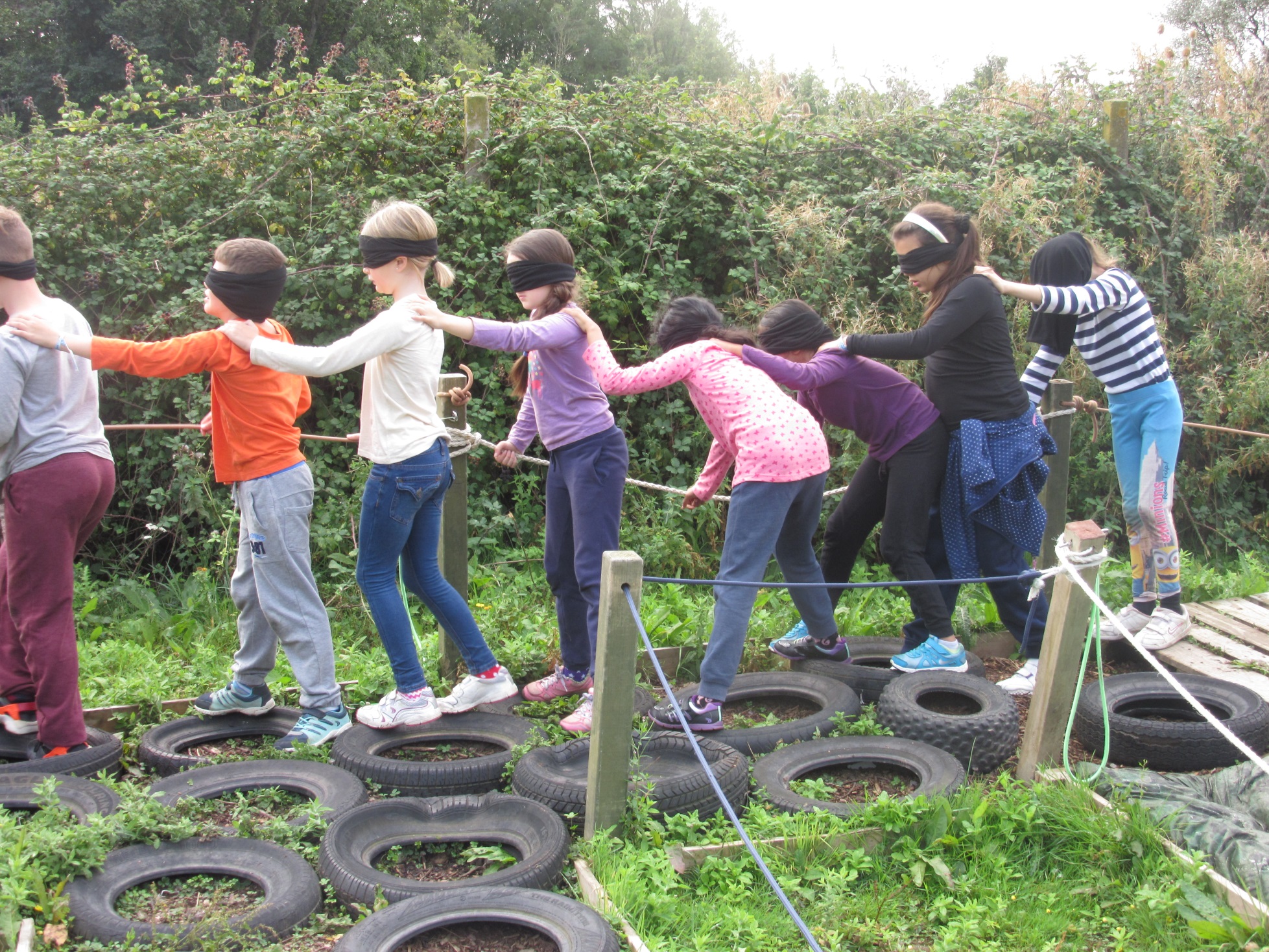 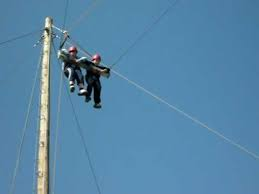 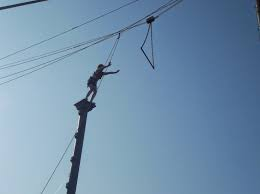 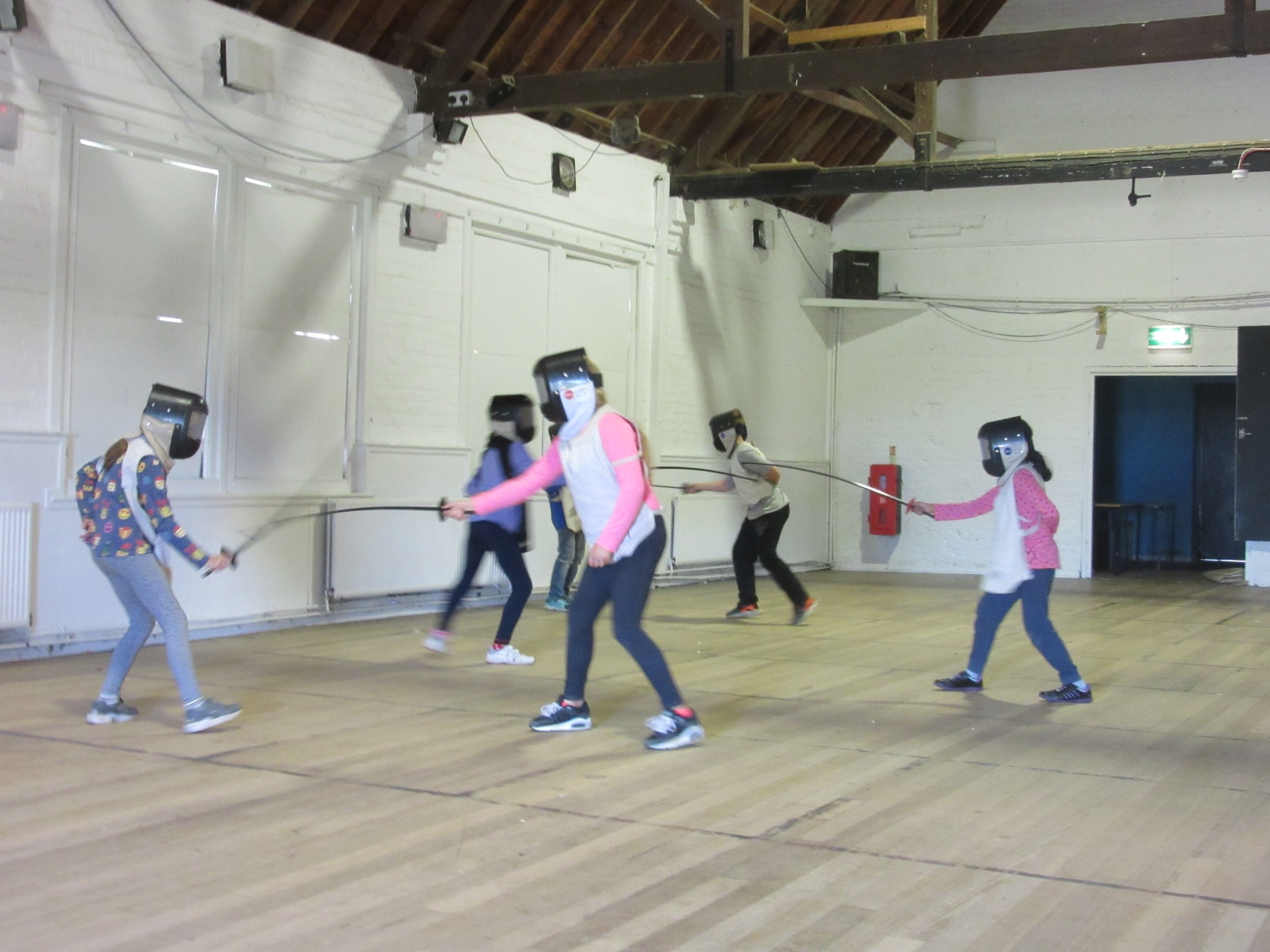 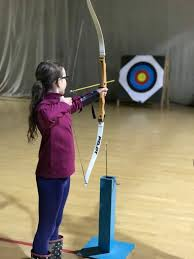 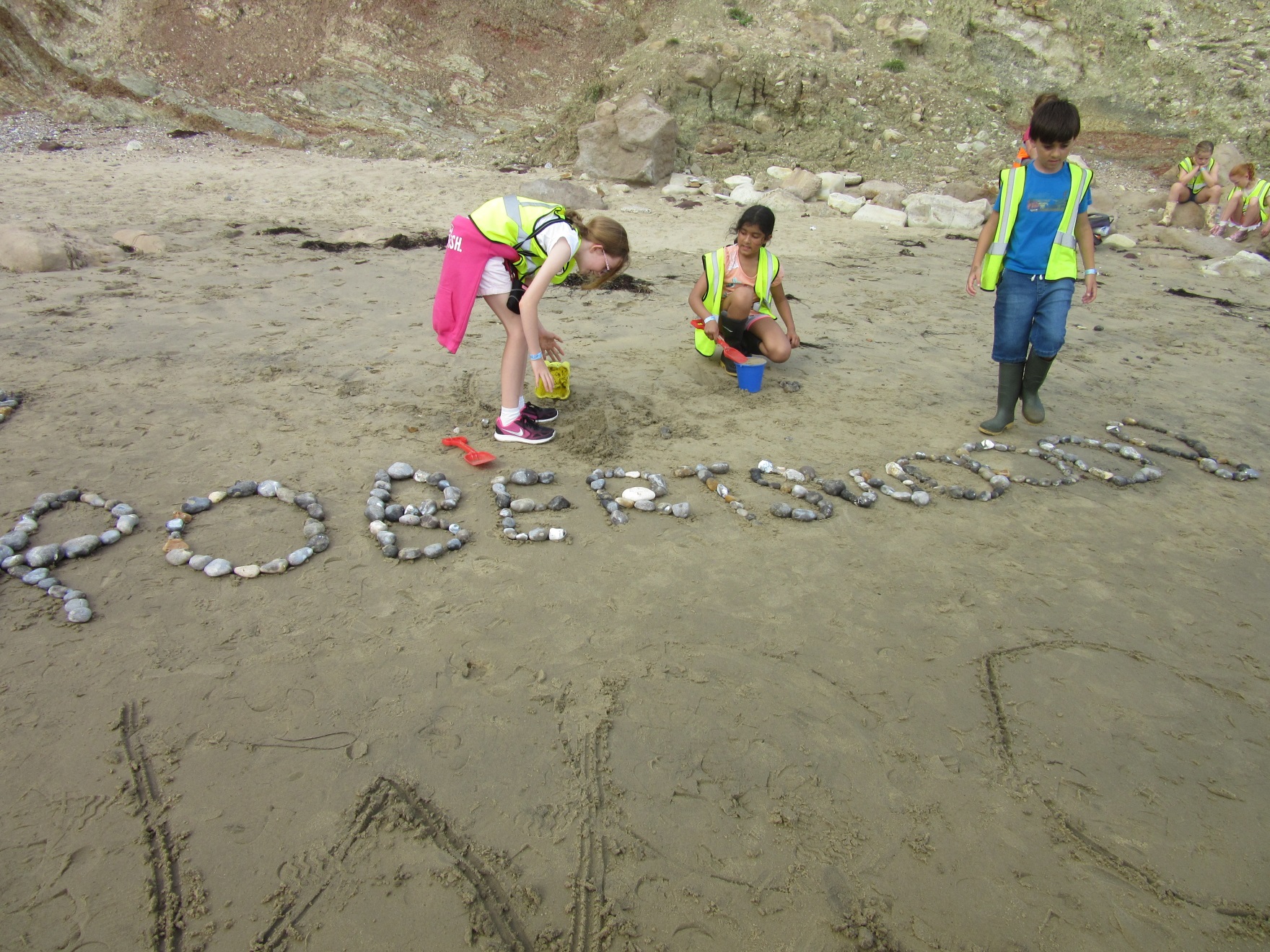 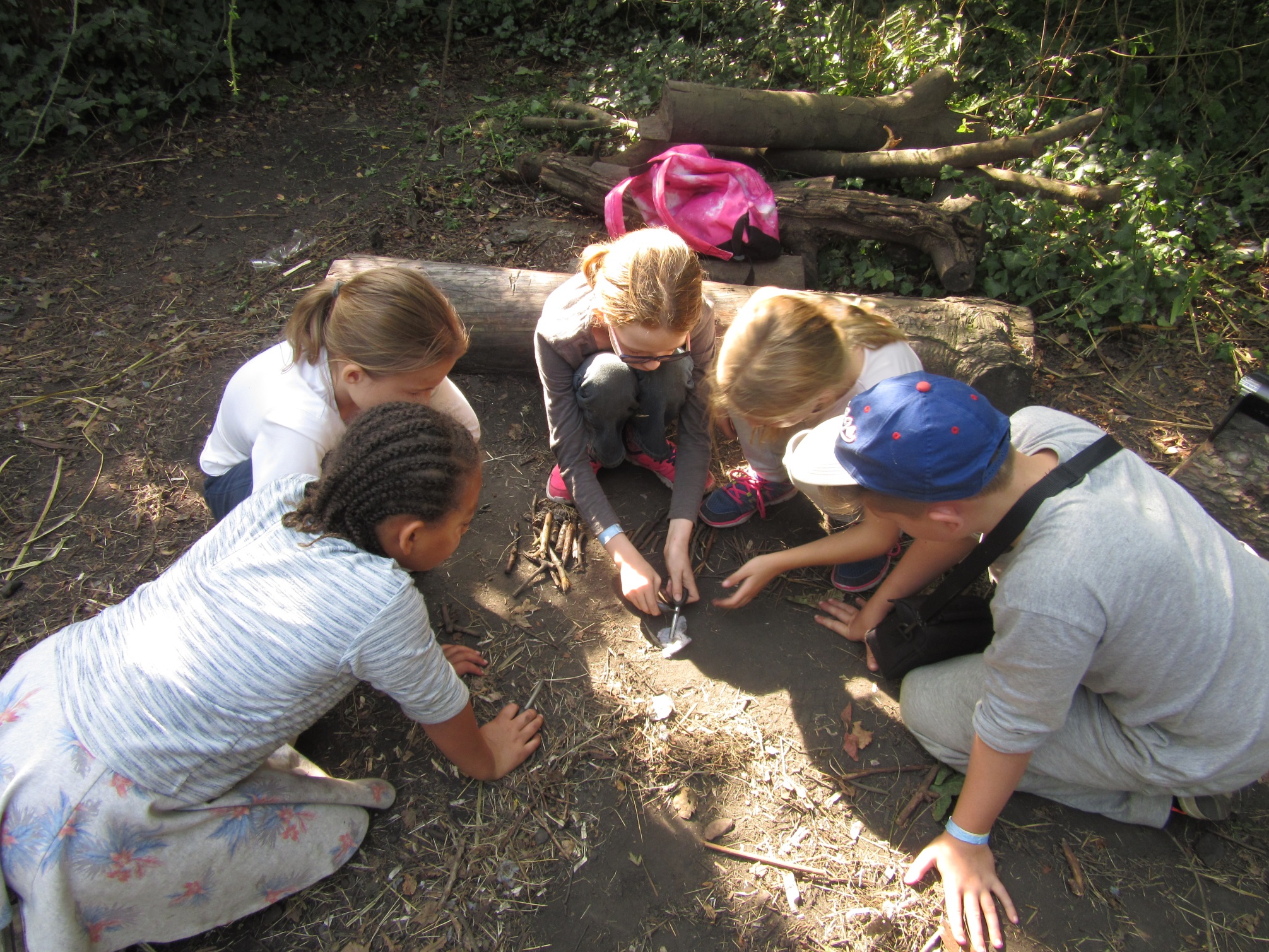 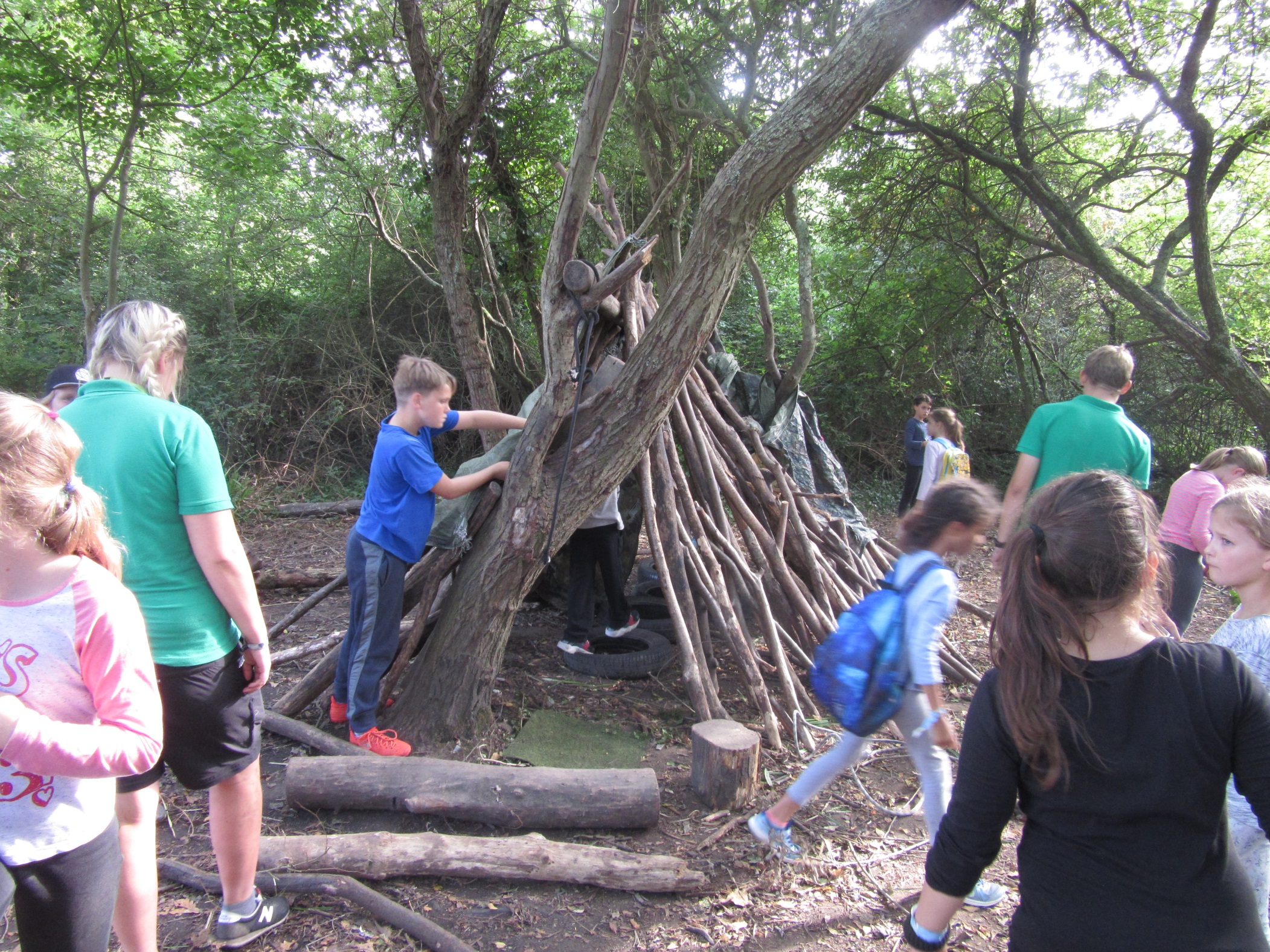 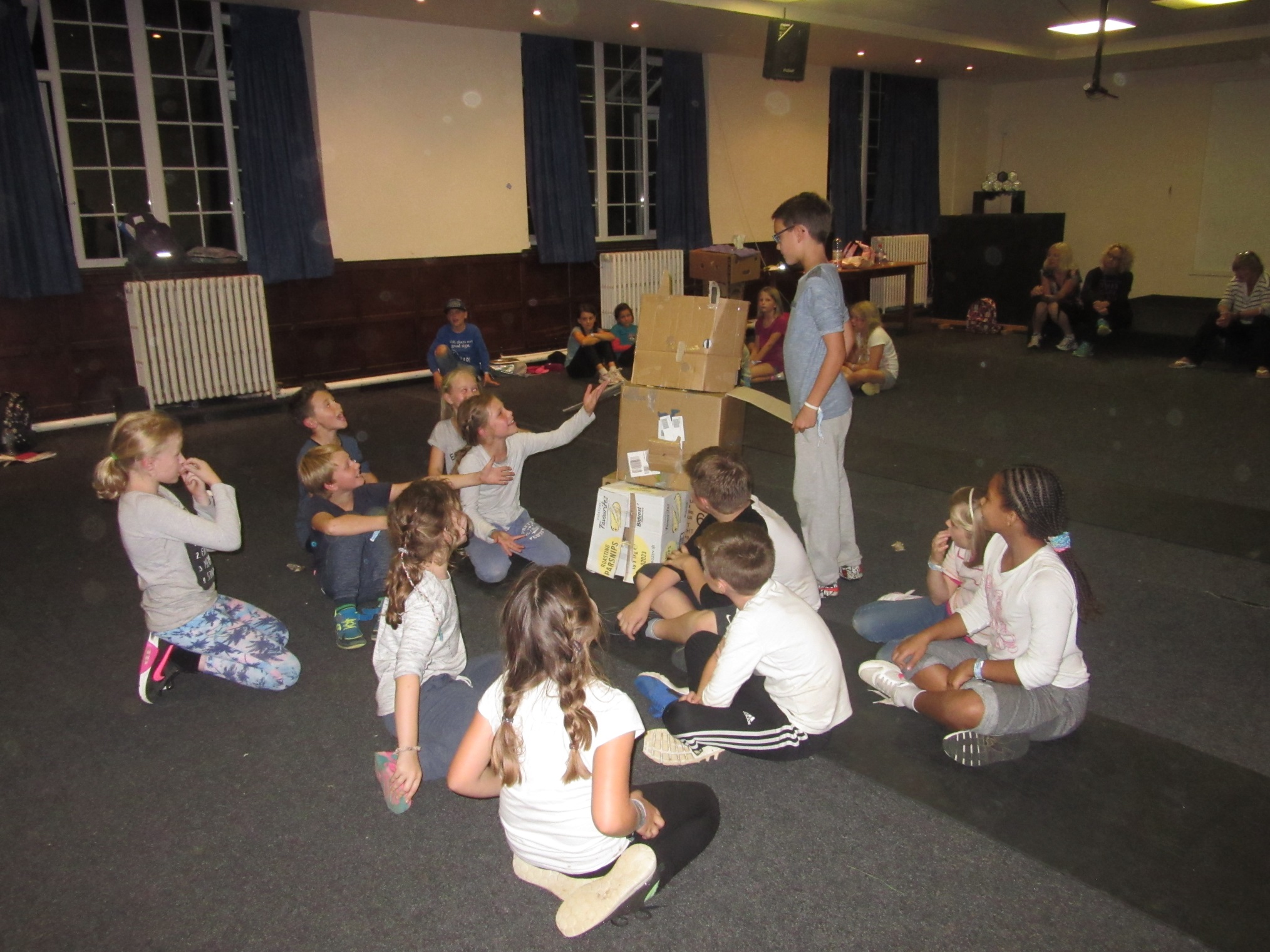 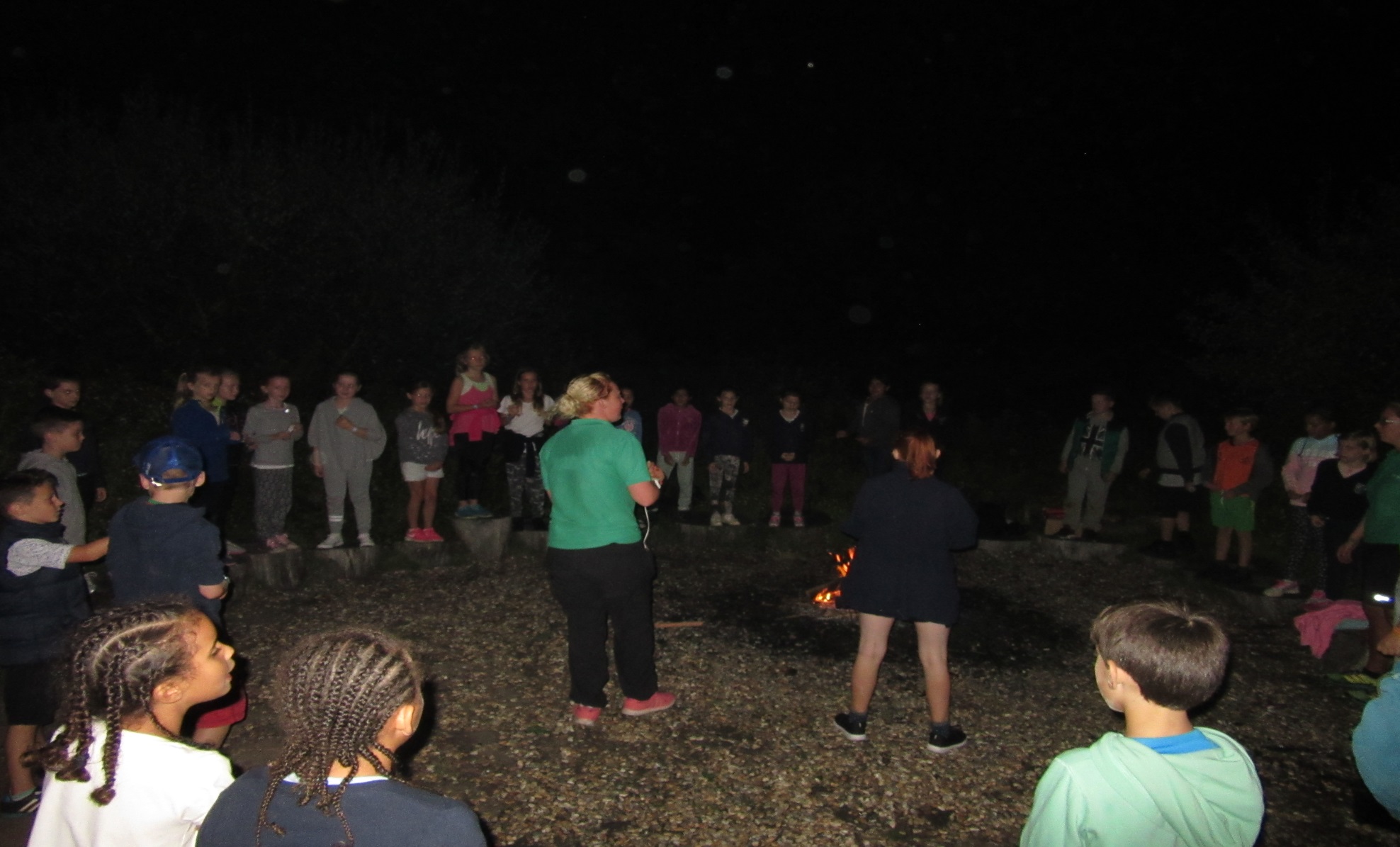 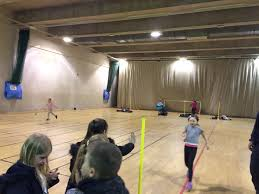 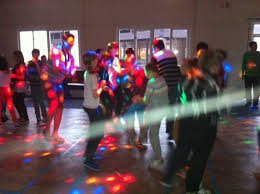 Food
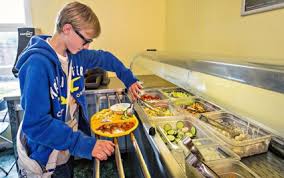 Breakfast 	TBC
X3 activities
Lunch 		TBC
X3 activities
Dinner 		TBC
Evening activities
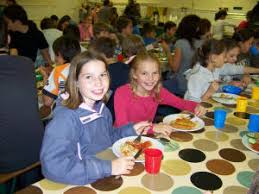 Rooms
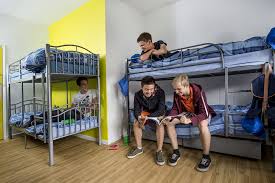 6 – 8 sleeps – room groupings released on arrival – at least one friend nominated
Boys downstairs
Girls upstairs
Updates
www.robertswoodschool.co.uk
Under ‘parents’ and ‘residential updates’
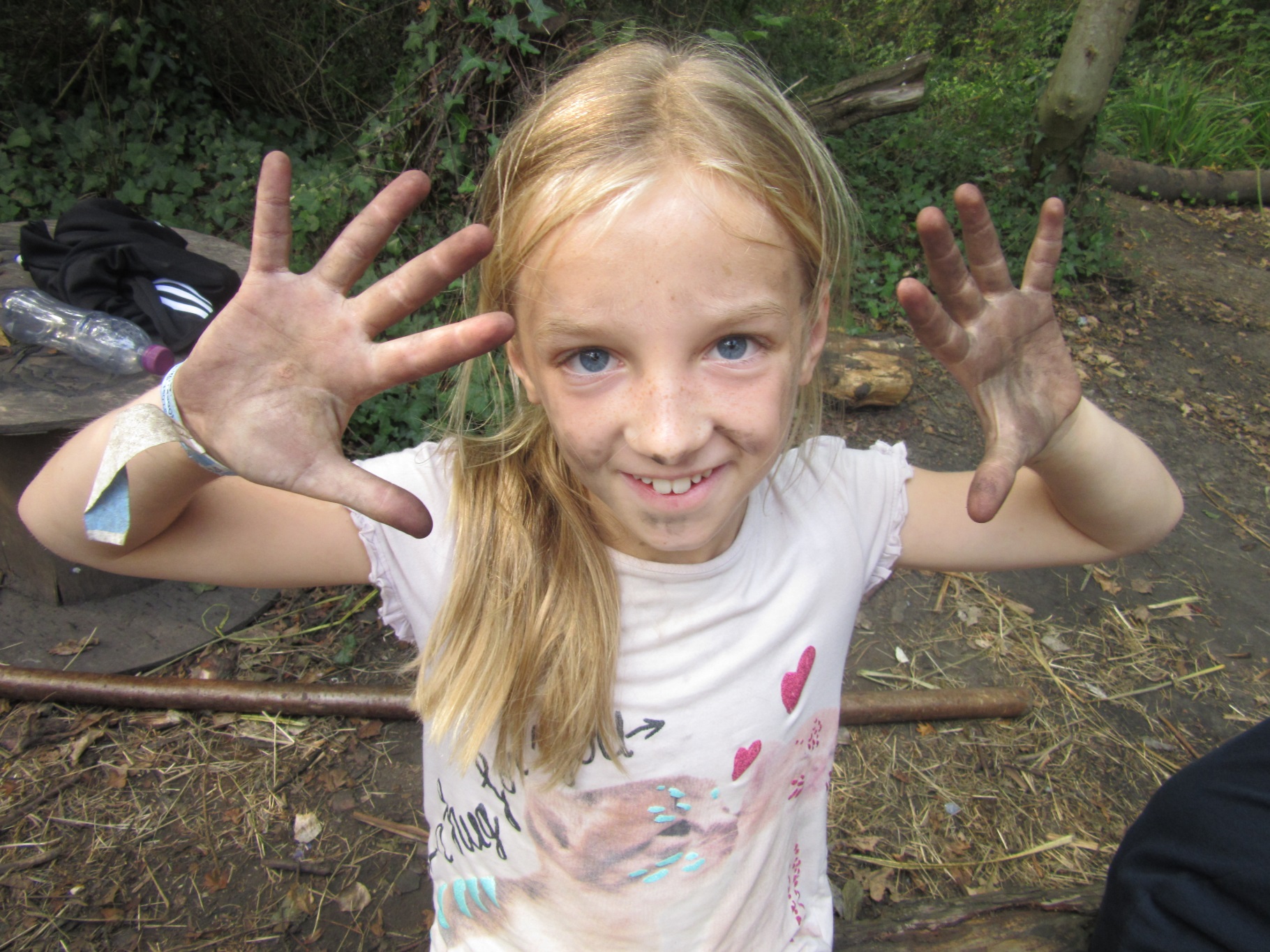